HSO Strategic Framework Implementation Plan
November 30, 2016
Mission Statement
To enrich lives and community through great music.
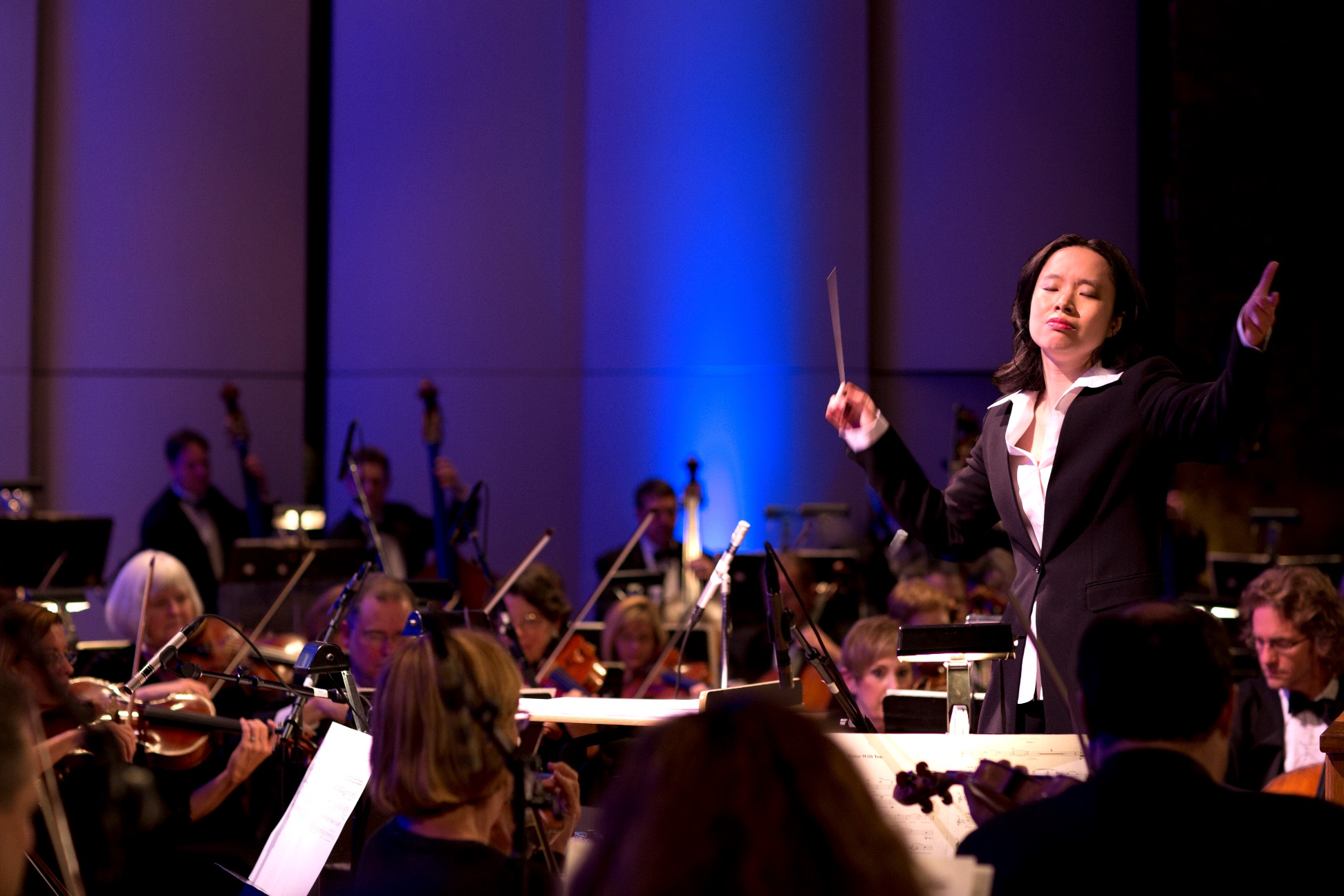 Total Earned Revenue – Ticket Sales, Fees, Other Inc:    FY14-FY17 Budget
Note:  FY17 Goal = $1.8 million with 9 fewer MW concerts and 2 fewer POPS! Concerts.
3
Concert Activity – Masterworks Revenue
54%
56%
64%
91%
71%
52%
57%
102%
109%
Budget exceeded
4
Concert Activity – POPS! Revenue
41%
49%
22%
36%
5
Concert Activity –  Talcott Mountain Music Festival Revenue
0%
0%
0%
0%
0%
6
Event Margins vs Budget – Completed Performances, Major Concert Series
7
Earned Revenue by Series: FY14 – FY17 Budget
8
Total Contributed Revenue:  FY14 – FY17 Budget
9
Contributed Revenue:  FY14 – FY17 Budget
Fundraising to Date vs. 2016
Total Operating Expenses:  FY14 – FY17 Budget
12
Total Operating Deficit:  FY14 – FY17 Budget
13
Major Strategy Initiatives
Stabilize & Grow the HSO’s Model
1.
2.
Stabilize & Expand Core and Penetrate New Audience Segments
Patron Centric Model
Strengthen
HSO Brand
3.
Maximize the Concert Experience
4.
Serve Our Community
5.
Foster a Collaborative Culture
Key To Progress Indicators
1. Stabilize and Grow the HSO’s Model
1. Stabilize and Grow the HSO’s Model:
Policy & Procedure
17
1. Stabilize and Grow the HSO’s Model:
Financial Performance 1 of 2
18
1. Stabilize and Grow the HSO’s Model:
Financial Performance 2 of 2
19
2. Stabilize & Expand Core and Penetrate New Audience Segments
2. Stabilize & Expand Core and Penetrate New:
Marketing Fundamentals
2. Stabilize & Expand Core and Penetrate New:
Engagement & Brand Identity
3. Maximize the Concert Experience
3. Maximize the Concert Experience:
Patron Engagement
3. Maximize the Concert Experience:
Performance
25
4. Serve Our Community
4. Serve Our Community:
Programming
4. Serve Our Community:
Internal Capacity
5. Foster a Collaborative Culture
5. Foster a Collaborative Culture:
Communication
5. Foster a Collaborative Culture:
Organizational Development
Key Performance Measures (Corresponding to Five Major Initiatives)
32
Appendix A:
Background Information for Five Key Initiatives
1. Stabilize and Grow the HSO’s Model
Background
2. Expand Core and Penetrate New Audience Segments
Background
3. Maximize the Concert Experience
Background
4. Serve Our Community
Background
5. Foster a Collaborative Culture
Background
Appendix B:
Concert Calendar
Concert Calendar    Oct – Dec, 2016
Concert Calendar    Jan - Mar, 2016
Concert Calendar    Apr- May, 2016
Concert Calendar    Apr- May, 2016
HSO Campaign Overview